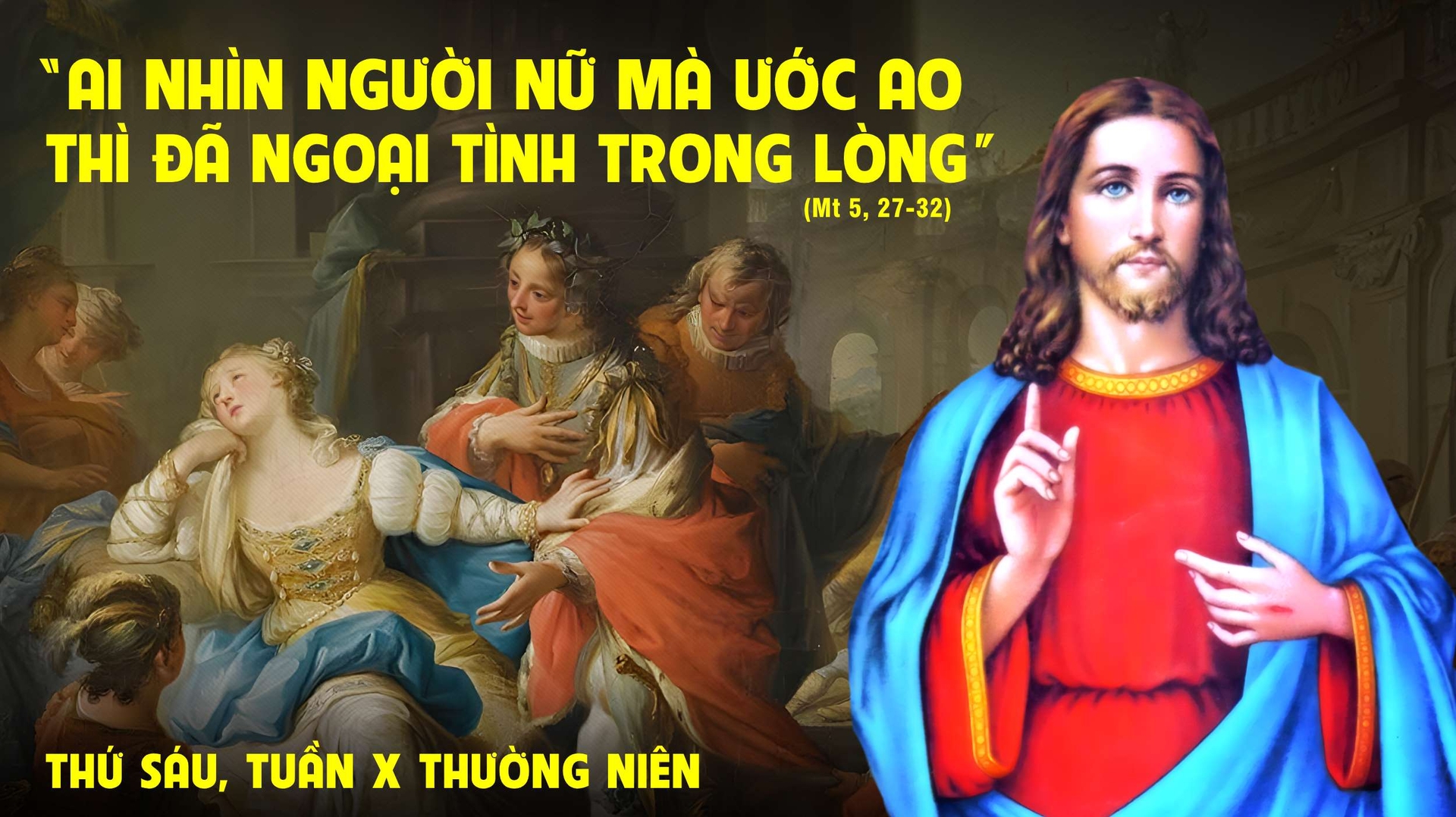 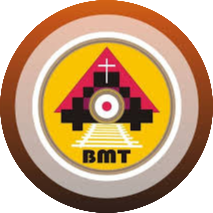 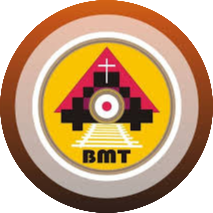 THỨ NĂM TUẦN X THƯỜNG NIÊN
Ca nhập lễ
Chúa là sự sáng, là Đấng cứu độ tôi, tôi sợ chi ai? Chúa là Đấng phù trợ đời tôi, tôi sợ gì ai? Khi những đứa ác xông vào để xả thịt tôi, bọn thù ghét tôi sẽ siêu té và ngã gục.
Bài Đọc 1: 2 Cr 4, 7-15
“Ðấng đã làm cho Ðức Giêsu sống lại, cũng sẽ làm cho chúng tôi được sống lại với Ðức Giêsu và sẽ đặt chúng tôi bên Người làm một với anh em”.
Trích thư thứ hai của Thánh Phaolô Tông đồ gửi tín hữu Côrintô.
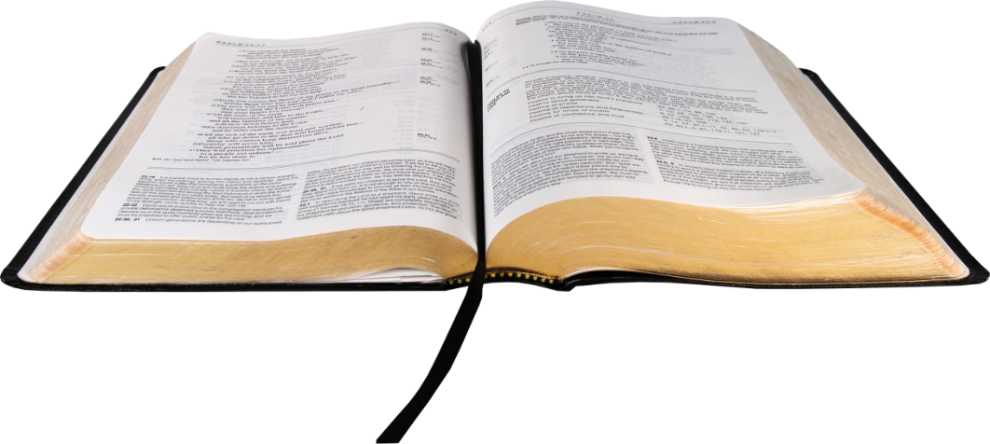 Đáp Ca:
Tv 115, 10-11. 15-16. 17-18
Ðáp:   Lạy Chúa, con sẽ hiến dâng lời ca ngợi làm sinh lễ
Alleluia: Ga 1, 14 và 22b
Alleluia, alleluia! – Ngôi lời đã làm người và ở giữa chúng ta. Những ai tiếp rước Người, thì Người ban cho họ quyền làm con Thiên Chúa. – Alleluia.
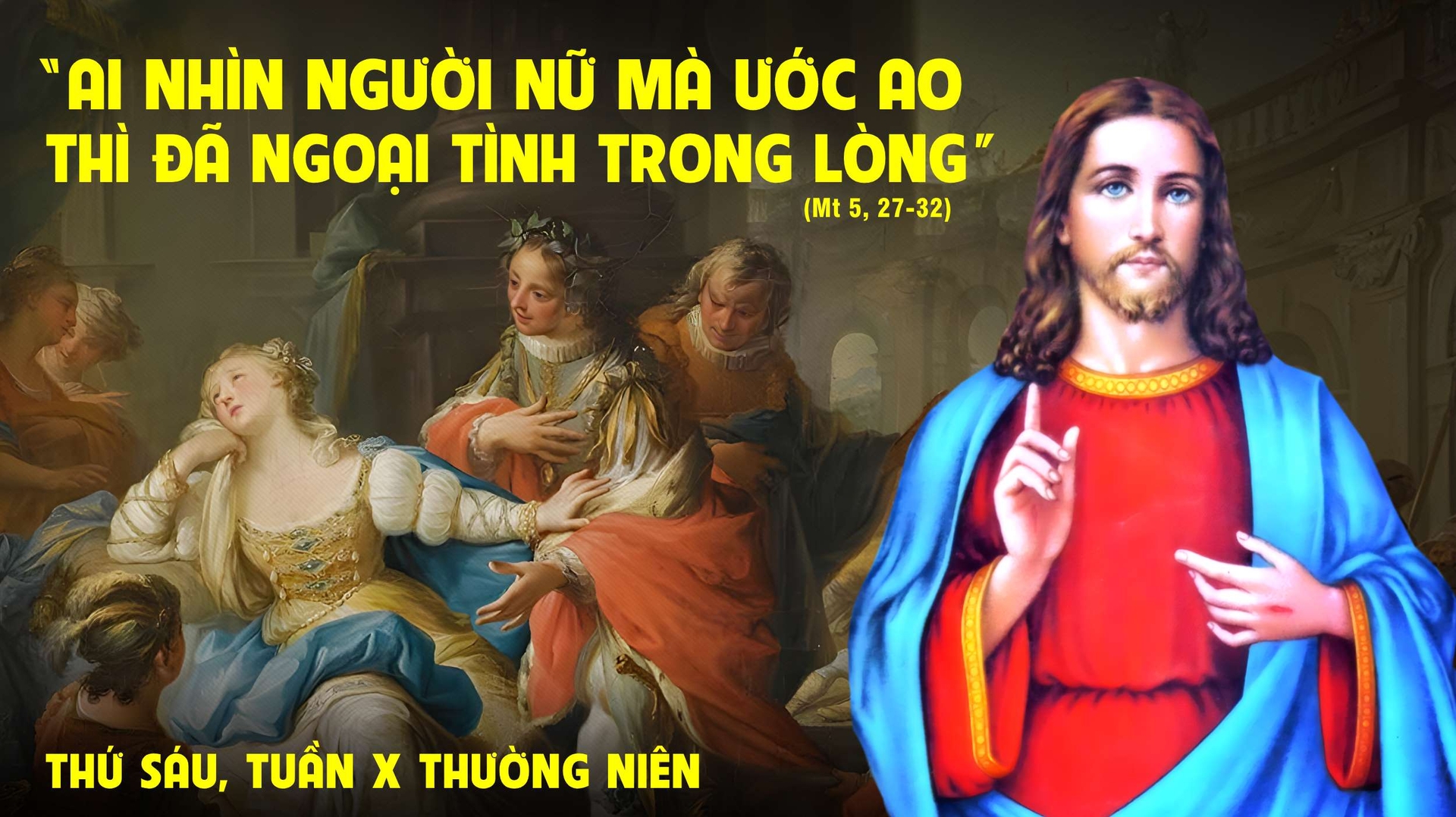 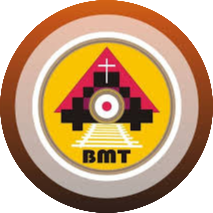 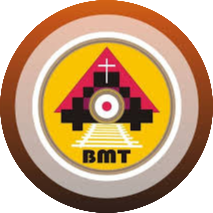 THỨ NĂM TUẦN X THƯỜNG NIÊN
Phúc Âm: Mt 5, 27-32
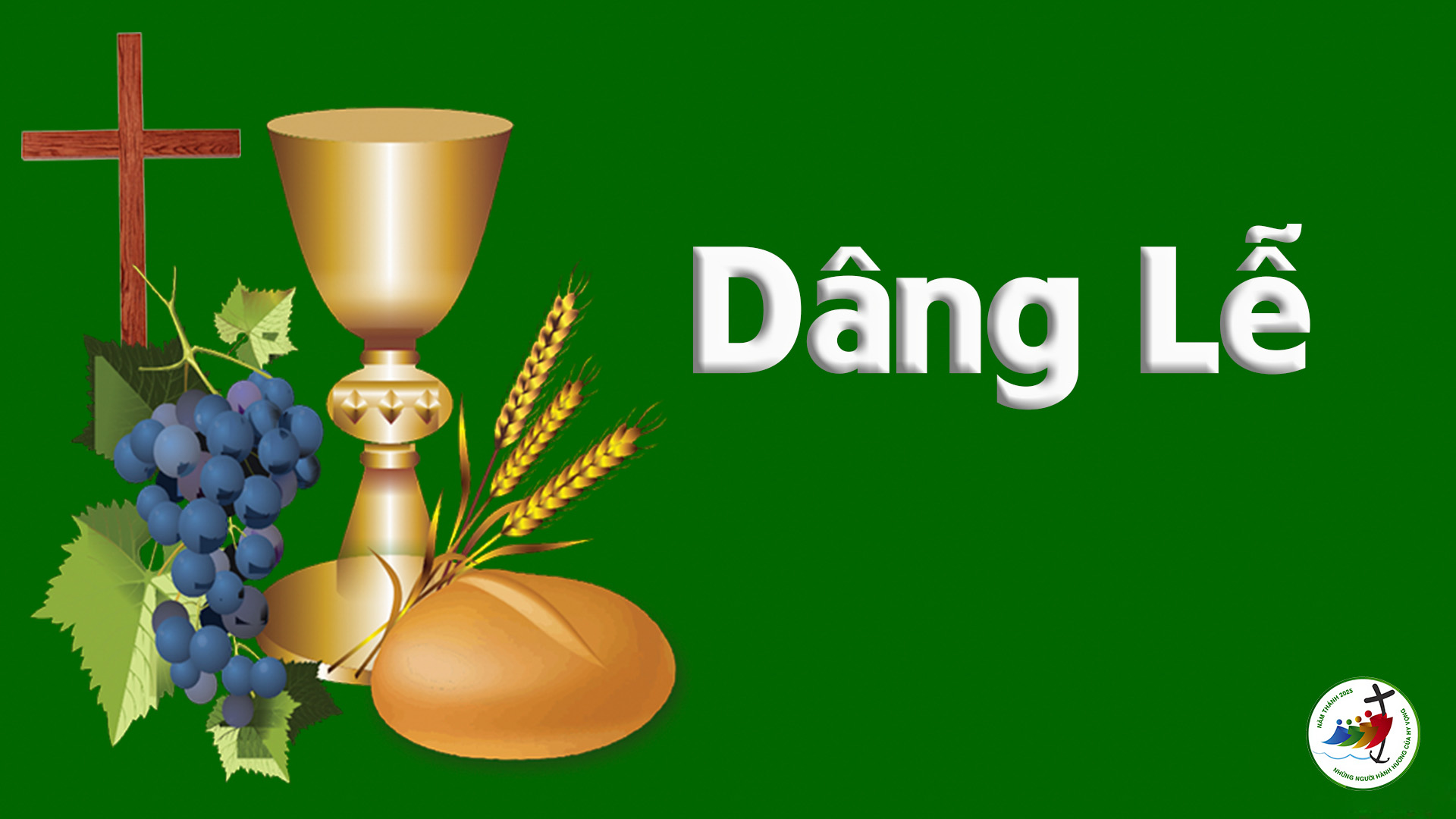 Ca hiệp lễ
Chúa là sơn động chỗ tôi nương mình, là Đấng cứu độ và là sức hộ phù tôi.
Ca Kết Lễ
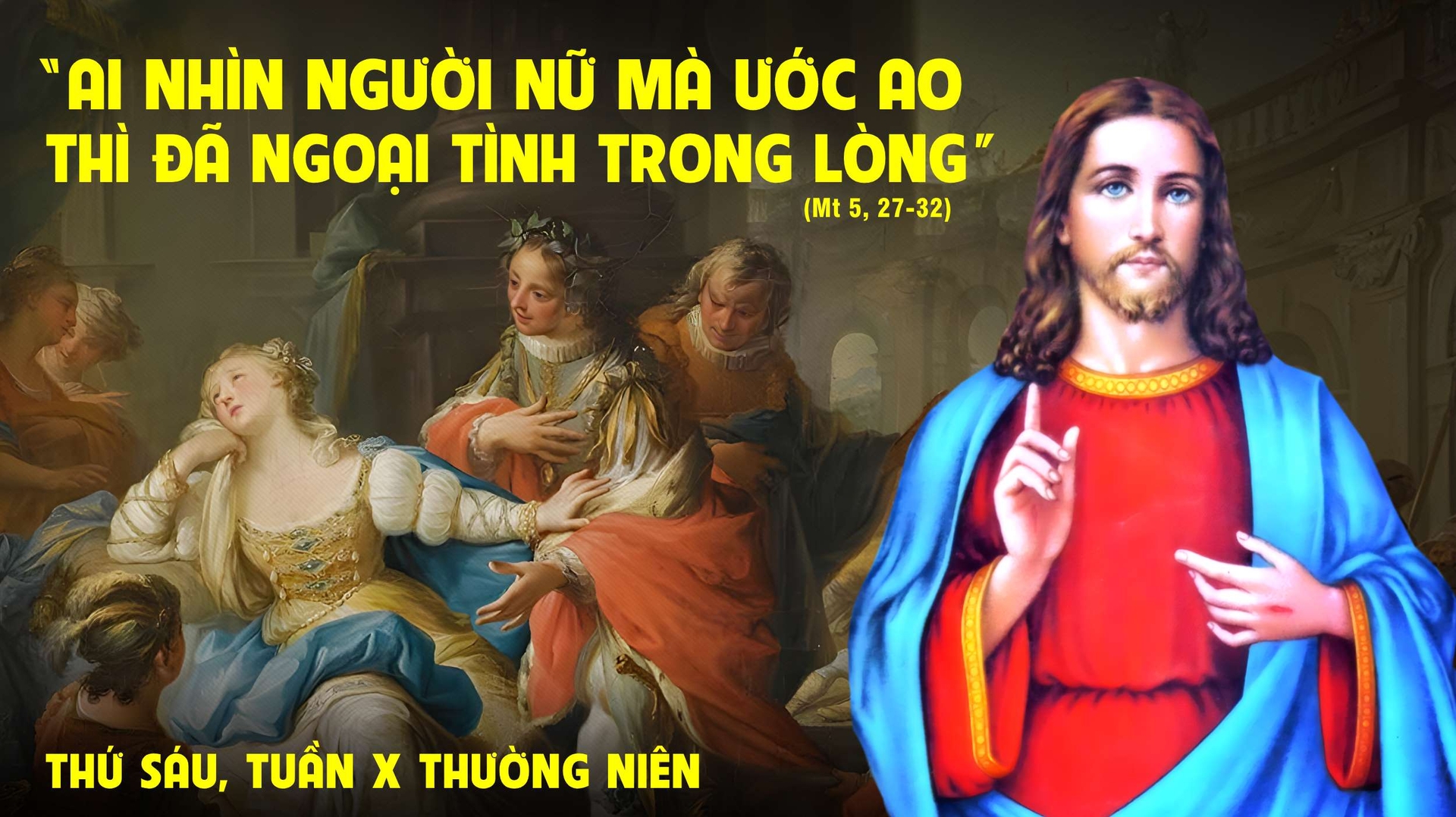 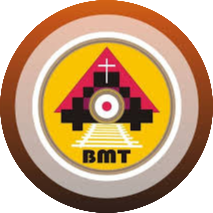 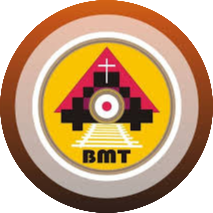 THỨ NĂM TUẦN X THƯỜNG NIÊN